Charge Readout Update
ND-LAr Management Board Meeting
December 1, 2021
Armin Karcher & Brooke Russell
Table of contents
1		Scope table
2		Design document status
3		Progress on addressing review recommendations
4		Risks
5		Prototyping plan
‹#›
Charge Readout Scope
ND-LAr Charge Readout System  
Institutional Responsibilities
20 controllers per power supply 
7 supplies for detector
Pixel Tile
Pixel Tile
Power Supply
1 switch per 48 controllers
3 switches for detector
Pixel Tile
Pixel Tile
Clock
Pixel Tile
Pixel Tile
DAQ
Ethernet Switch
Warm Controller
Sync
Pixel Tile
Pixel Tile
External Trigger
2 controllers per anode
140 controllers for detector
Pixel Tile
Pixel Tile
Feed-through
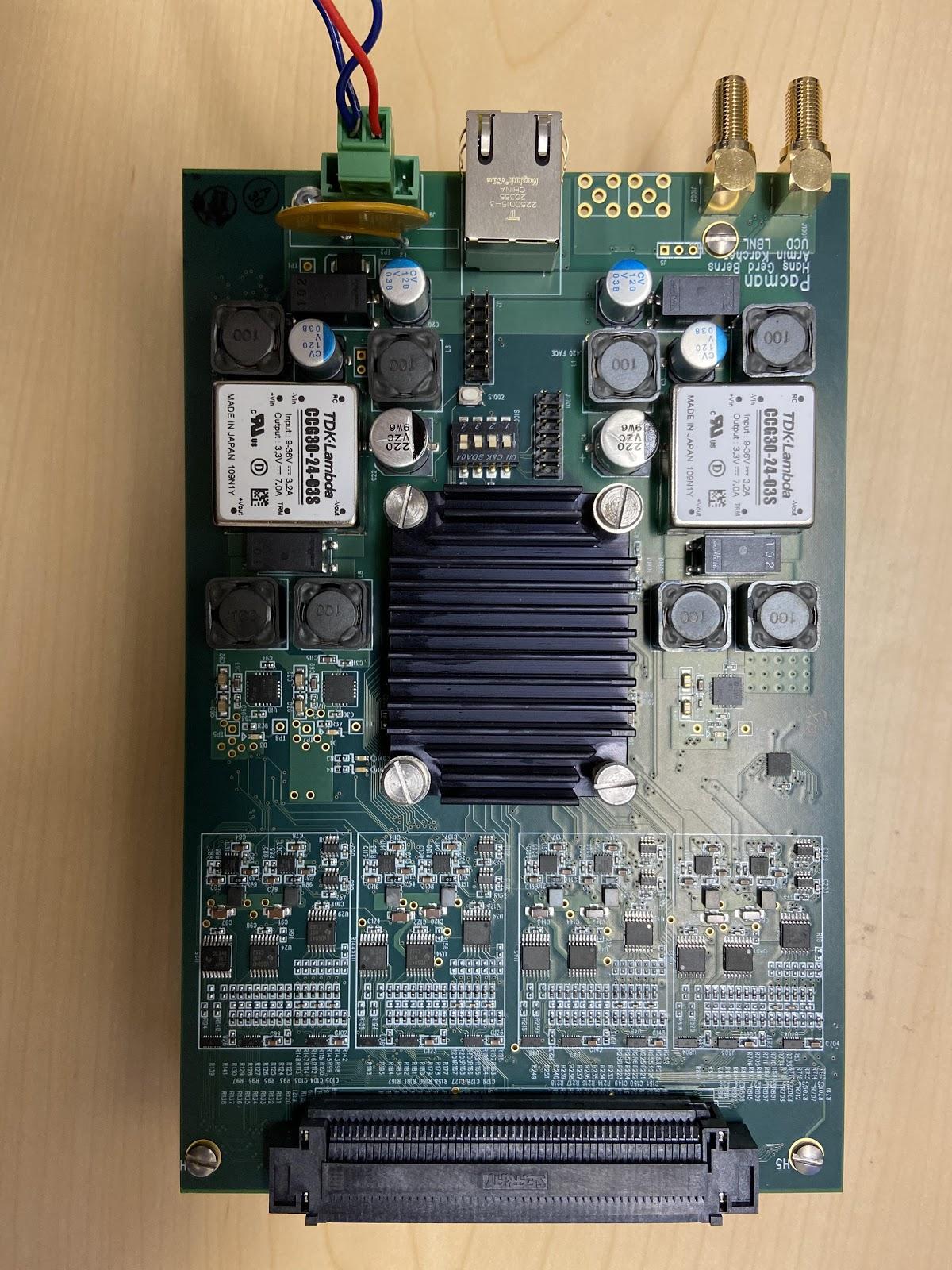 Pixel Tile
Pixel Tile
2 anodes per feedthrough
35 feedthroughs for detector
Pixel Tile
Pixel Tile
Pixel Tile
Pixel Tile
Pixel Tile
Pixel Tile
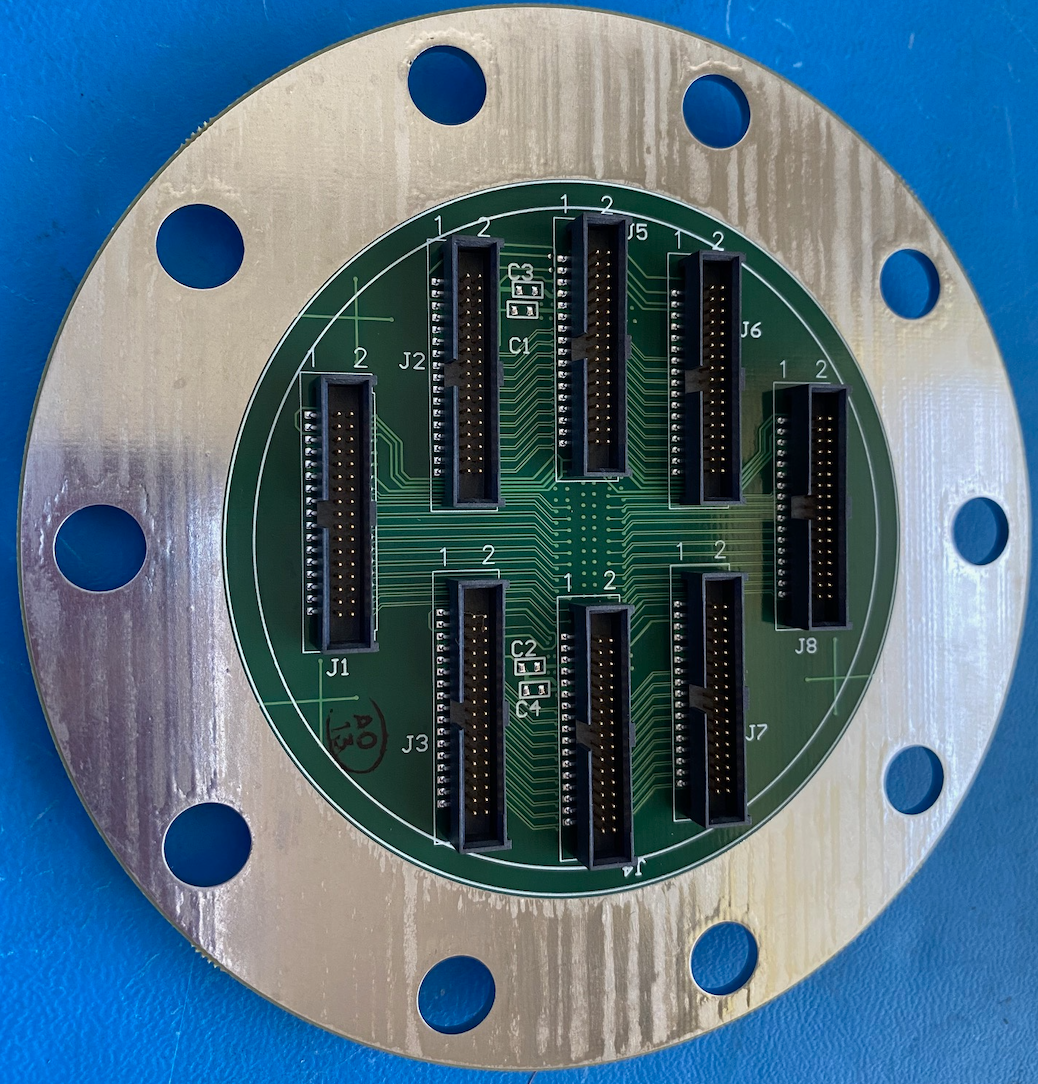 Pixel Tile
Pixel Tile
Scope table MOU in consortium Google drive
Pixel Array Controller And Network (PACMAN) card v1rev3
20 tiles per anode
1400 tiles for detector
10.24k pixels per tile
14.3M pixels for detector
295k ASICs for detector
8-tile PCB feedthrough
‹#›
PDR Documentation Status
‹#›
PDR Documentation Status
‹#›
PDR Documentation Status
‹#›
Risks
Parts availability for semiconductors
ASIC foundry access
ASIC slow cryo failure (low risk, difficult to find, mitigate)
Tile PCB mechanical performance, in particular offshore production
System level ground integrity (full tile trigger instability)
Pixel far field response
‹#›
Prototyping plan
ASIC
	2020		LArPix-v2a	increased channel density & migration to SRAM FIFO (Modules 0 & 1, SingleCubes)
	2021		LArPix-v2b	interstitial design to address crosstalk (Modules 2 & 3, SingleCubes)
	2022		LArPix-v3		full physics performance (FSD, SingleCubes)
	…		LArPix-v4		QA improvements
	…		LArPix-v5		production version (ND-LAr)
Tile
	2020		v2a 			4.4 mm pixel pitch, 3.5 mm pixel size (Modules 0 & 1)
	2021		v2b			3.88 mm pixel pitch, 2.6 (and 2.0) mm pixel size (Modules 2 & 3)
	2022		v3			Full size tile PCB, finalize pixel geometry
Cable
	2020		v2a			twisted pair power/data cable (Modules 0 & 1)
2021		v2b			FFC data cable,	18 AWG PTFE insulation power cable (Modules 2 & 3)
2022		FSD			Full length cabling
PACMAN
	2020		v1rev2		single tile driver
	2020		v1rev3		high-density, eight-tile driver (Modules 0 & 1)
2021		v2b			integrated timing system, low-swing IO, & power distribution system (Modules 2 & 3)
2022		v3			10-tile driver (FSD)
‹#›
Summary
Scope is well understood and documented
Work is distributed over many institutions
Design work is generally fairly well advanced
Documentation needs to progress
Interface refinement still in progress
Risks will be resolved in 2x2 and FSD operation
‹#›